課題と解決策
現状の課題と解決策は下記のとおりです。
課題1
課題2
課題3
課題1の詳細が入ります。課題1の詳細が入ります。課題1の詳細が入ります。
課題2の詳細が入ります。課題2の詳細が入ります。課題2の詳細が入ります。
課題3の詳細が入ります。課題3の詳細が入ります。課題3の詳細が入ります。
課題1の補足が入ります。課題1の補足が入ります。課題1の補足が入ります。課題1の補足が入ります。課題1の補足が入ります。
課題2の補足が入ります。課題2の補足が入ります。課題2の補足が入ります。課題2の補足が入ります。課題2の補足が入ります。
課題3の補足が入ります。課題3の補足が入ります。課題3の補足が入ります。課題3の補足が入ります。課題3の補足が入ります。
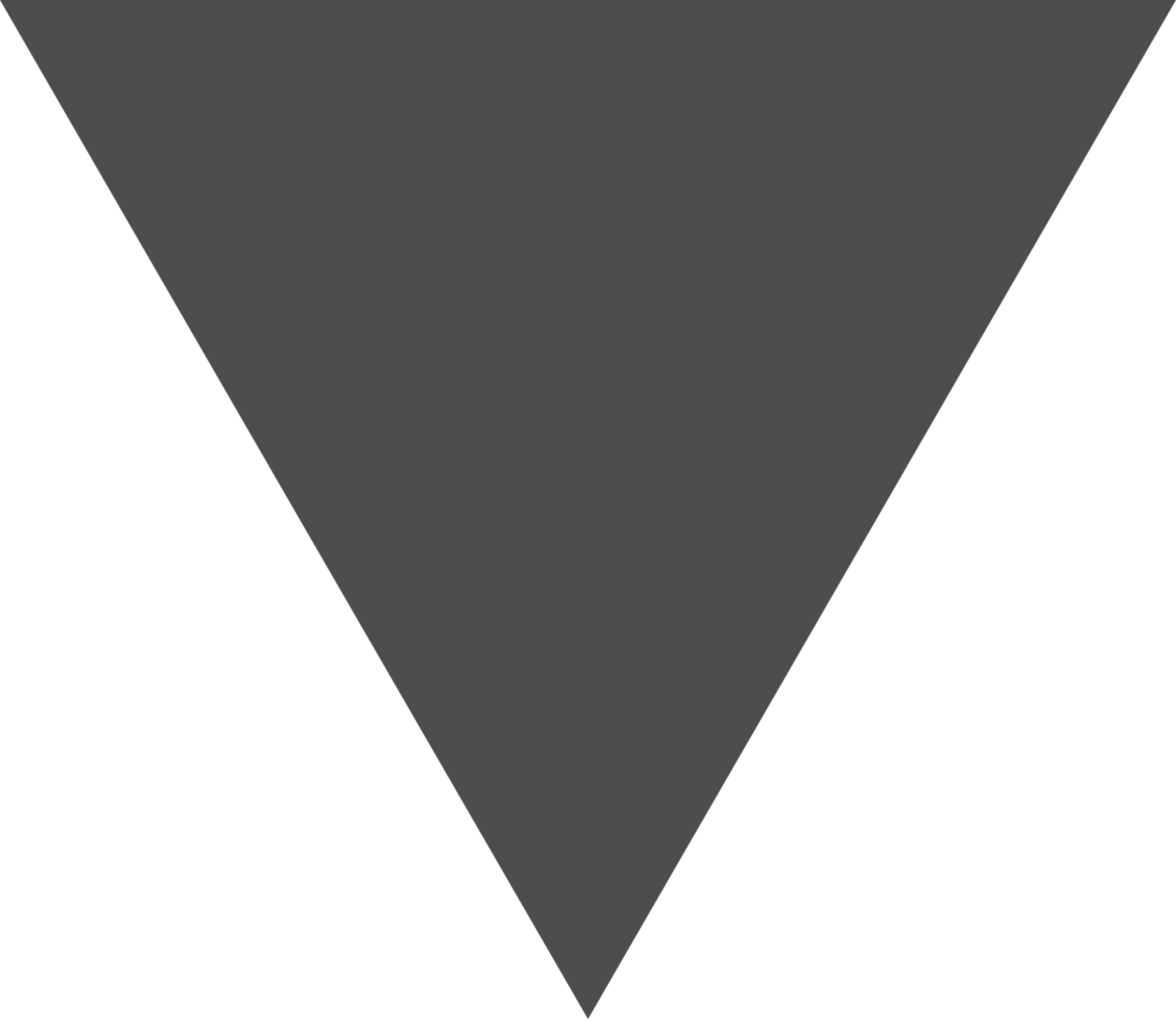 解決策を記入。解決策を記入。解決策を記入。解決策を記入。解決策を記入。